How Do Contraceptives Work?
Use with worksheets
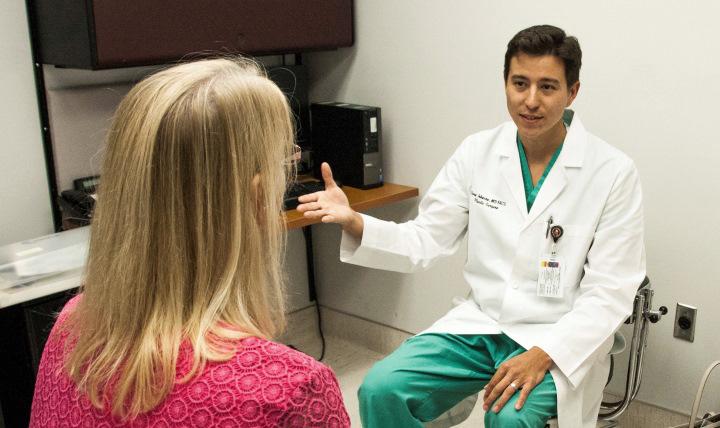 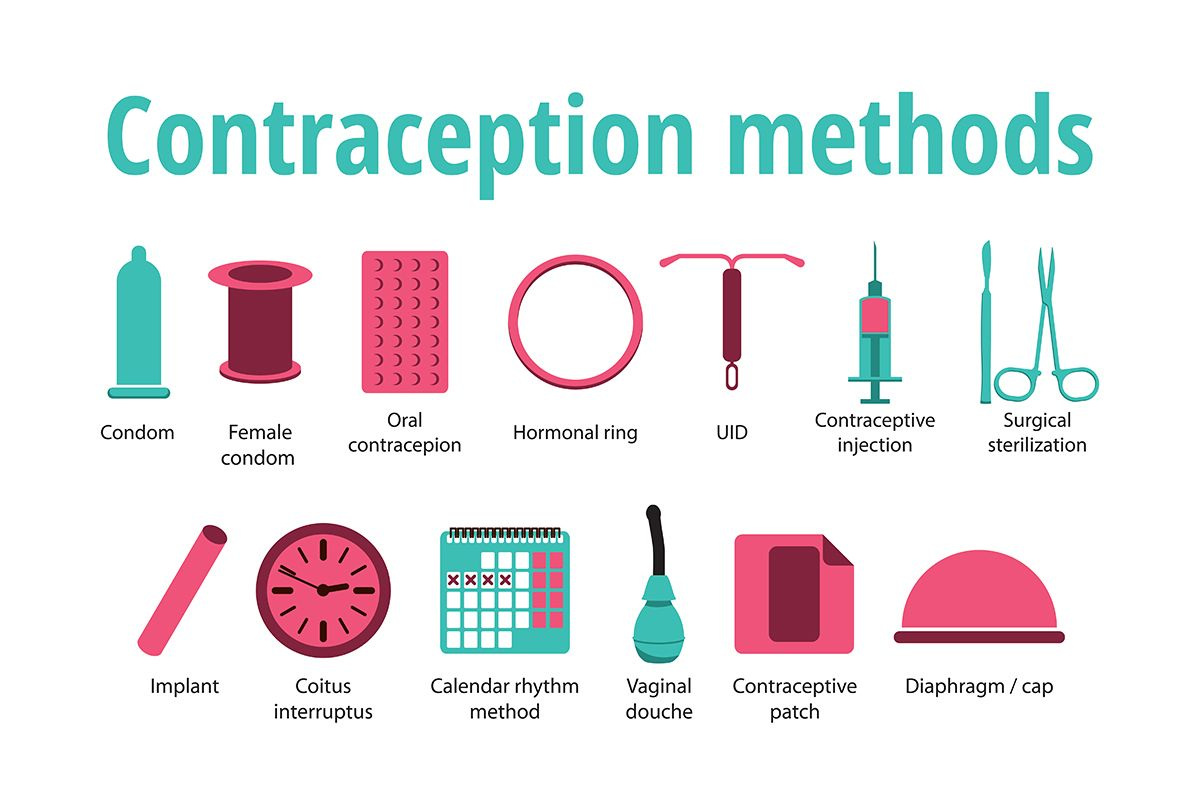 Categories Contraceptives
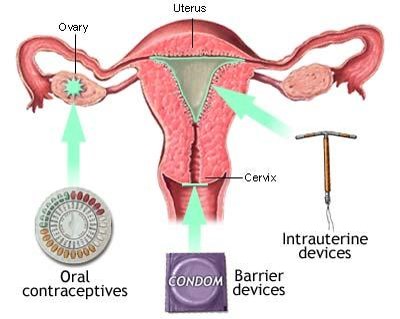 Hormonal Contraceptive
Documents about birth control
Birth Control Comparison Chart
Reproductive Project
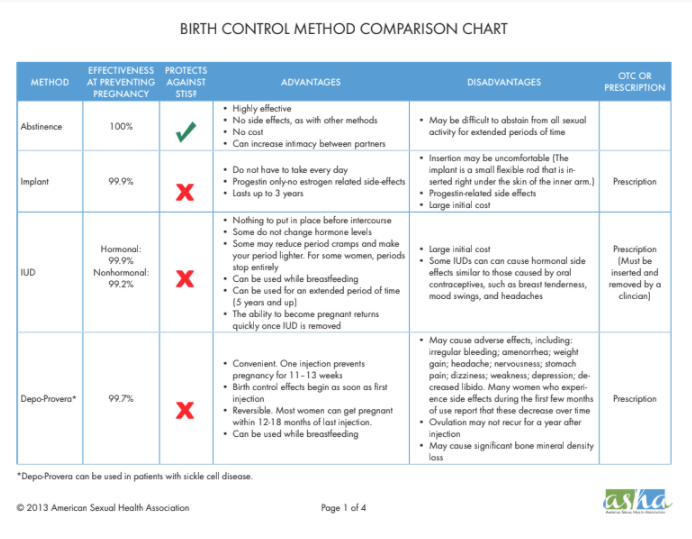 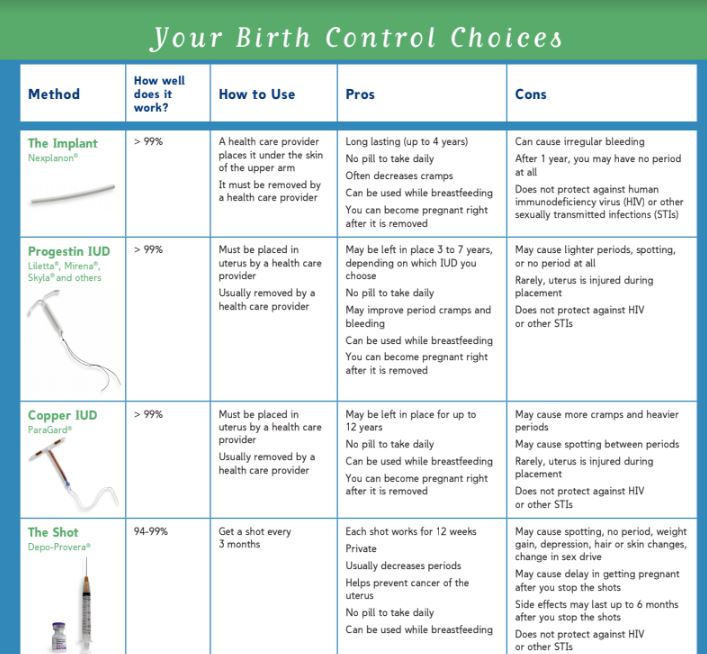 How Do Contraceptives Work?
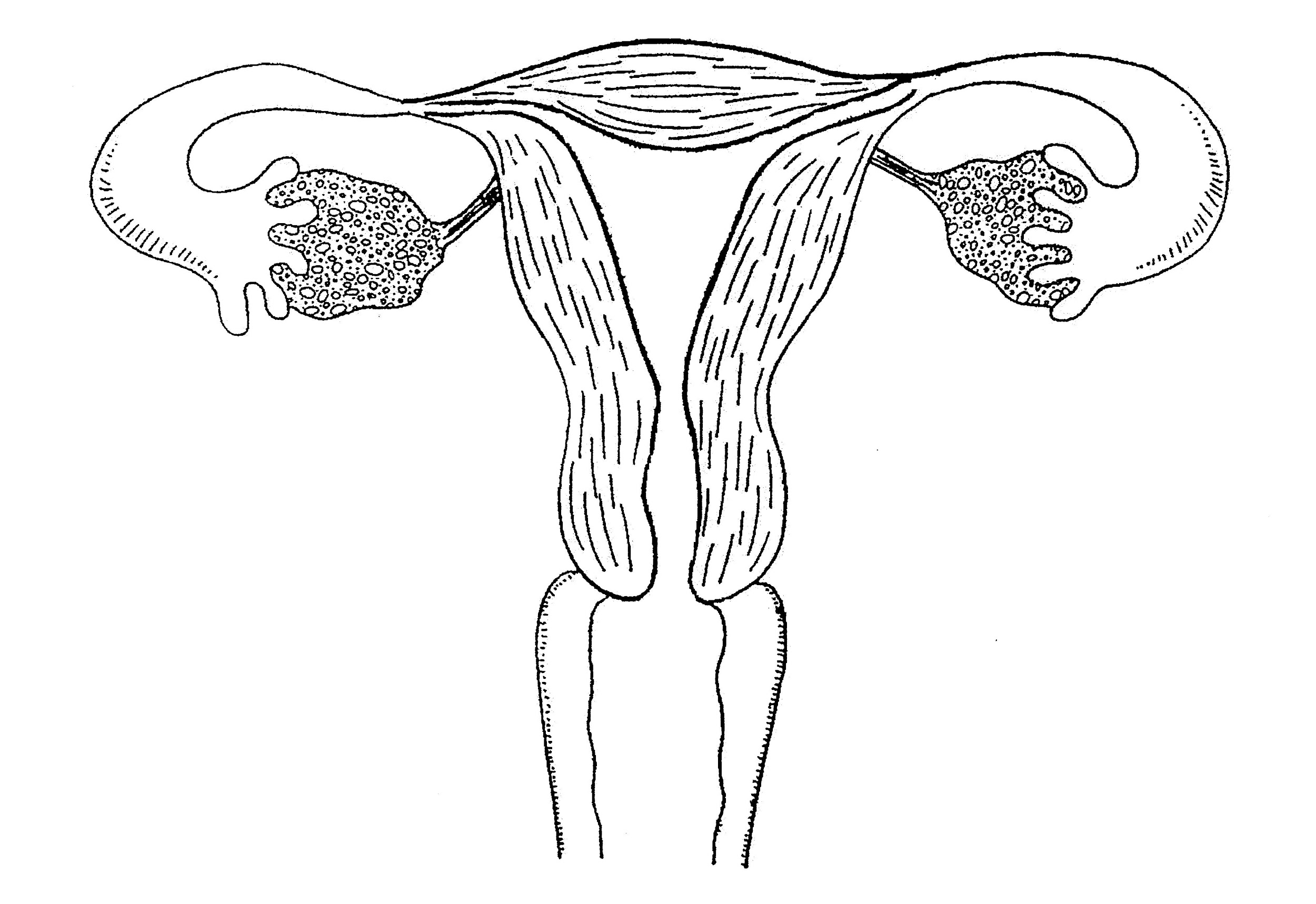 Worksheet:
Illustrate where each method goes or what protection it offers to the female, using colored pencils.
Right of chart: Identify the effectiveness of each 
Left of chart: 
the contraceptive category
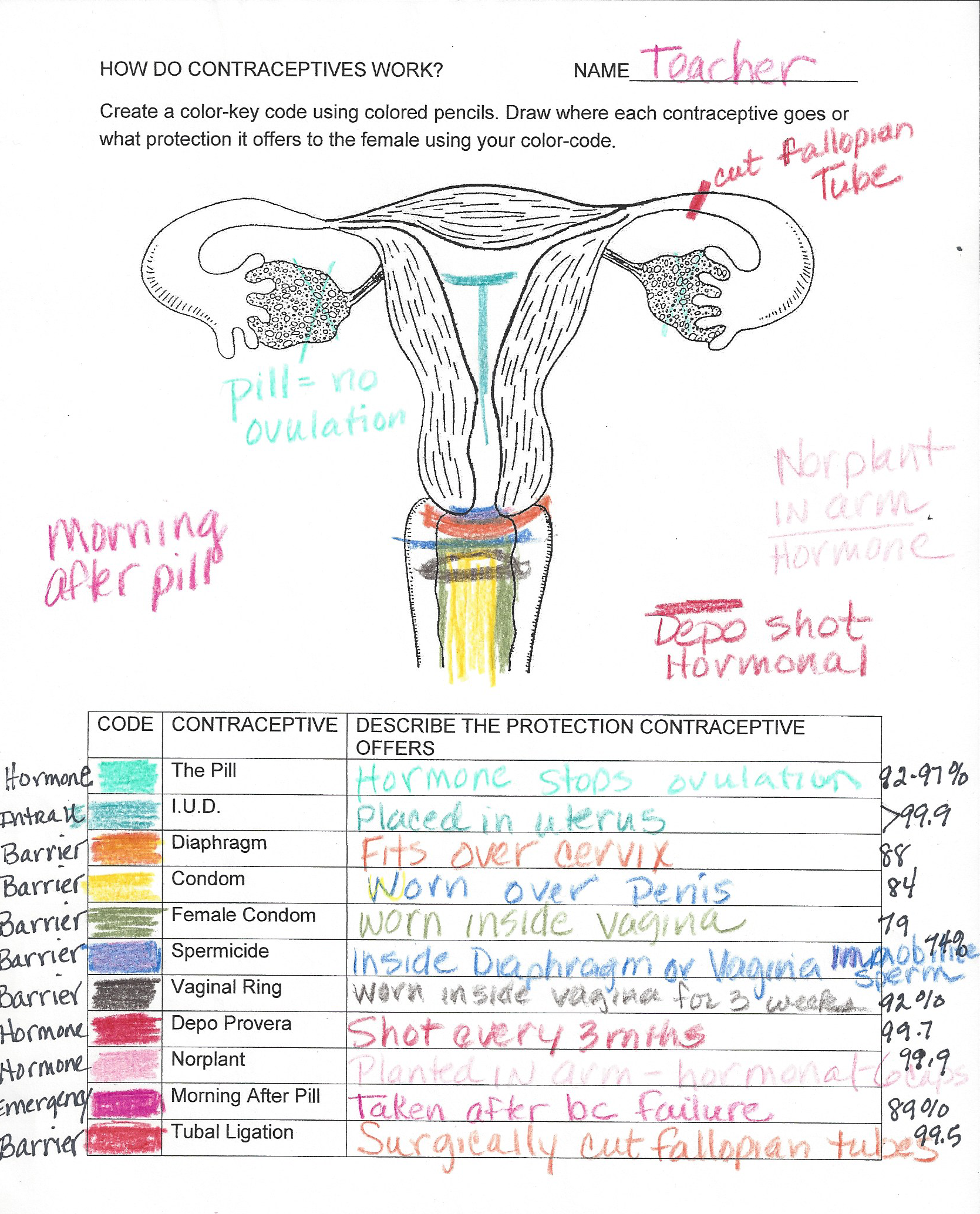 Example: 
How Do Contraceptives Work?